Análise da concentração do mercado de Manutenção Rodoviária do DNIT
Victor Lubambo
29/03/2022
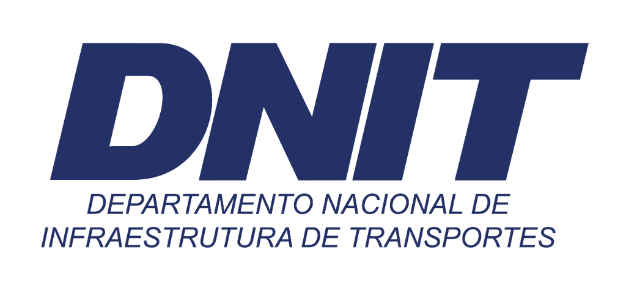 PORQUE MONITORAR O MERCADO?
GARANTIR A COMPETIÇÃO saudável 

Maximizar o BEM ESTAR SOCIAL

Reduzir as BARREIRAS DE ENTRADAS

Evitar o exercício do PODER DE MERCADO
ETAPAS PARA ANÁLISE DO MERCADO
Definição do mercado relevante
01
Análise do nível de concentração
02
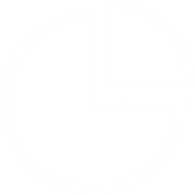 Definição do mercado relevante
MERCADO RELEVANTE
DIMENSÕES
“O mercado relevante se constituirá do menor espaço econômico no qual seja factível a uma empresa, atuando de forma isolada, ou a um grupo de empresas, agindo de forma coordenada, exercer o poder de mercado.”
PRODUTO
GEOGRÁFICA
Fonte: Guia-H, § 30
CONSERVAÇÃO TRADICIONAL
CREMA
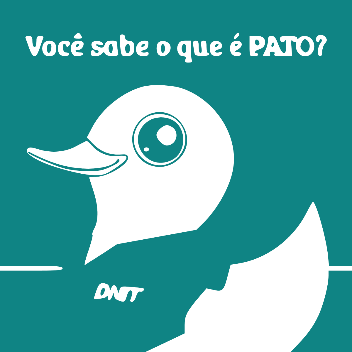 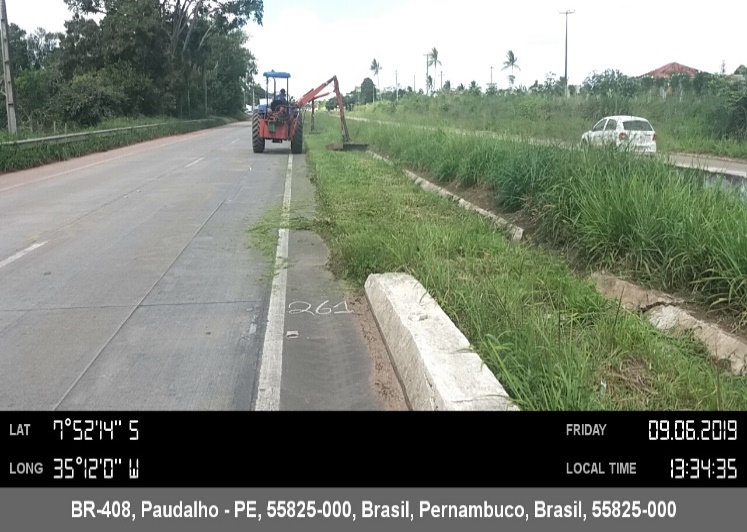 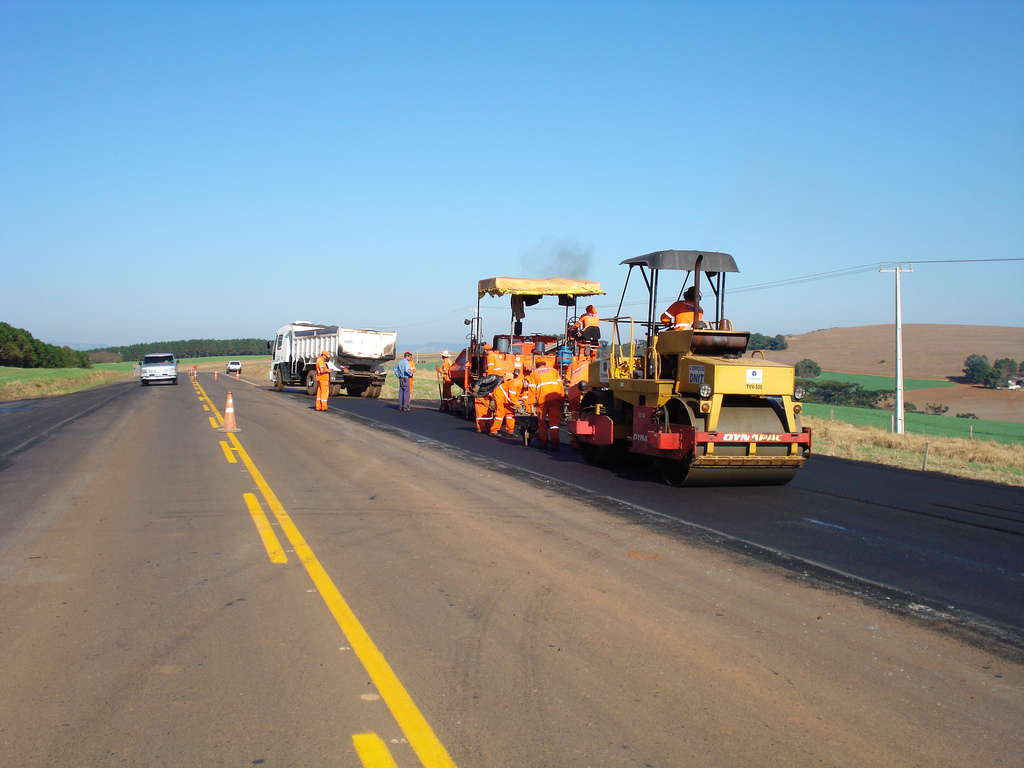 BR-408/PE – Fonte: acervo autor
BR-153/PR – Fonte: flickr DNIT
HISTÓRICO CREMA NO BRASIL
Primeiros contratos tipo CREMA 
(Estaduais e Banco Mundial)
CREMA 1ª ETAPA (2a)
CREMA 2ª ETAPA (5a)
Acórdão nº 3260/2011
(termos aditivos)
2005
2008
2011
2000
2001
PRO-CREMA
Formas mais simples
(Creminha / PIR IV)
DIMENSÃOPRODUTO
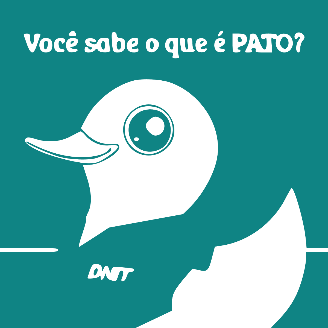 254
EMPRESAS

1.740
 CONTRATOS

2002 a 2022
CREMA
69
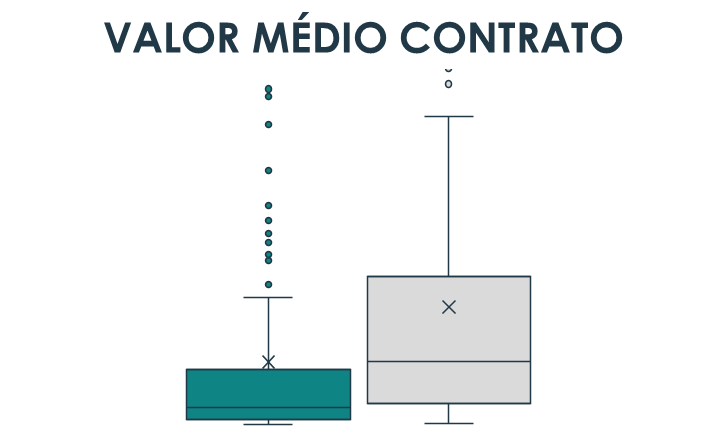 153
32
DIMENSÃO GEOGRÁFICA
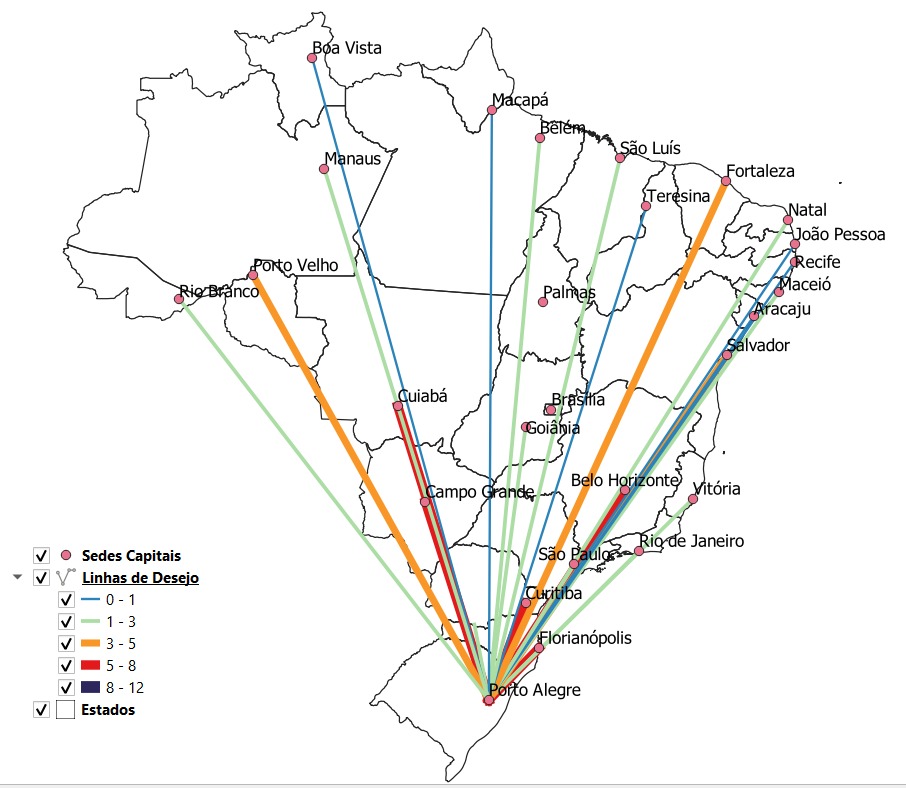 MERCADO RELEVANTE
B
Quantidade de empresas
A
C
FONTE: SIAC 2002 a 2022 (20 anos)
Elaboração: Autor com apoio STE/SIMEMP
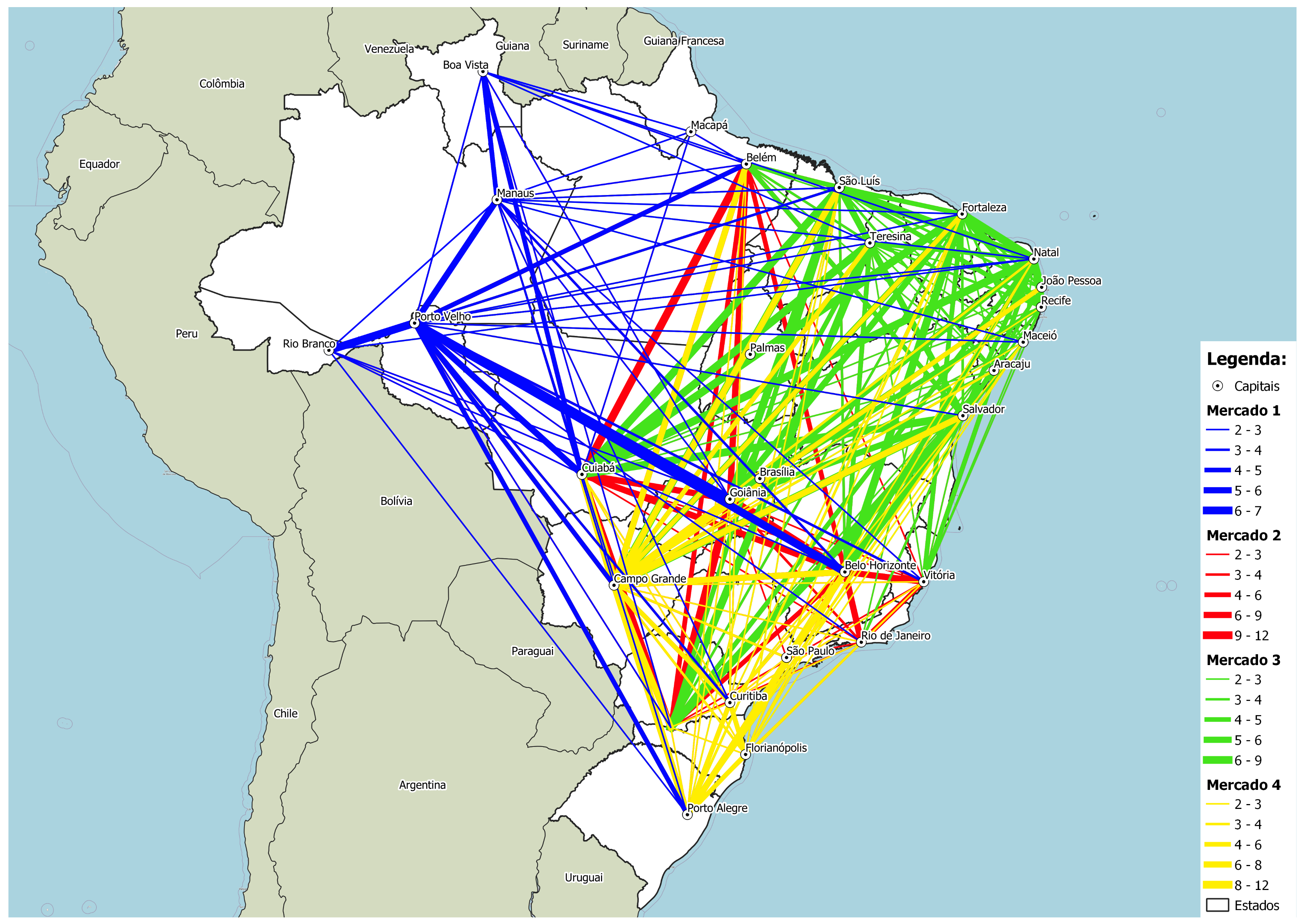 DIMENSÃO GEOGRÁFICA
Resultados

MR – Nacional

4 clusters

Zonas de transição
FONTE: SIAC 2002 a 2022 (20 anos)
Elaboração: Autor com apoio STE/SIMEMP
Análise do nível de concentração
RAZÃO DE CONCENTRAÇÃO
RAZÃO DE CONCENTRAÇÃO CR4
CR4 < 50% -  Mercado passa a ser classificado com Grau de Concentração moderadamente baixo
ÍNDICE DE HERFINDAHLHIRSCHMAN
Fonte: Guia para análise de atos de concentração horizontal (CADE, 2016)
HISTÓRICO CONCENTRAÇÃO DE MERCADO
CONSIDERAÇÕES FINAIS
Produto: Conservação tradicional x CREMA
MR de âmbito nacional
Desconcentração gradativa
Compartilhamento de riscos
Recorrência de contratos de manutenção estruturada
Alerta sobre a aumento da concentração
Obrigado!
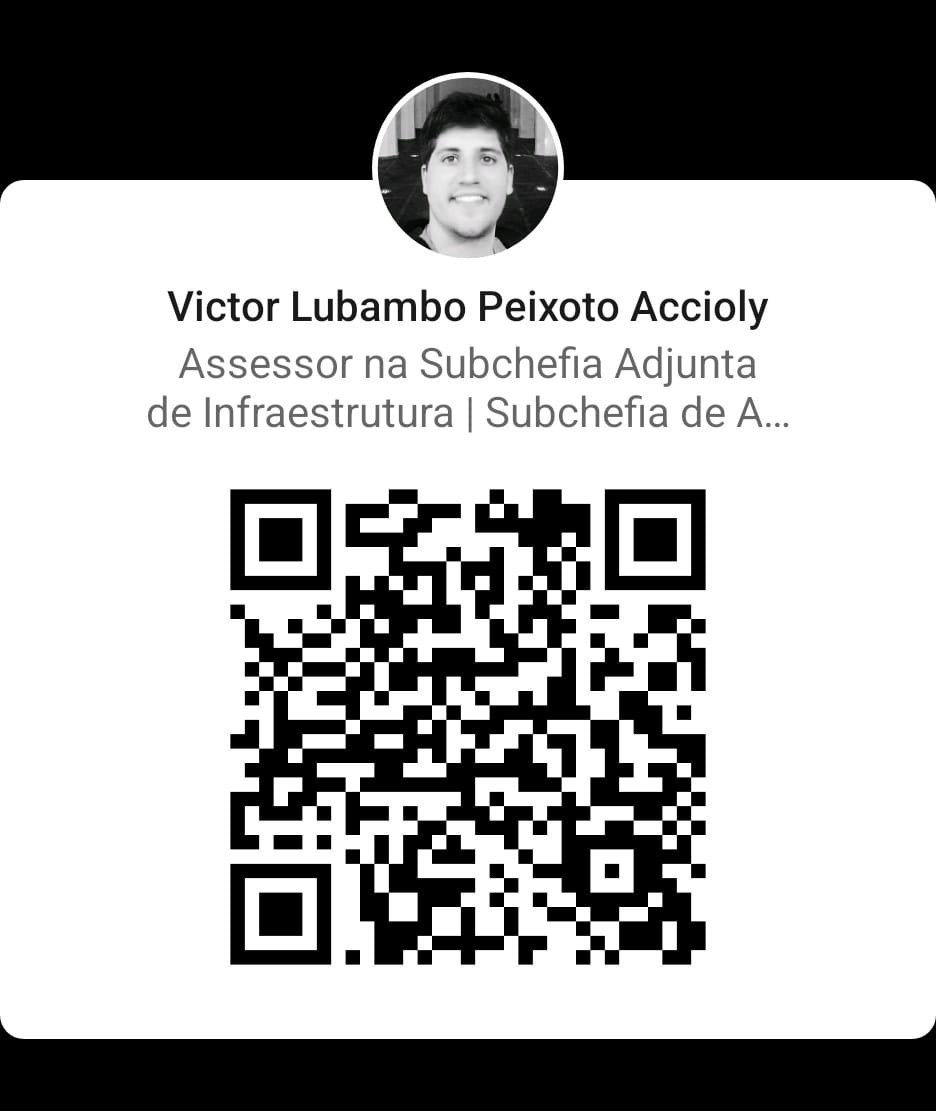 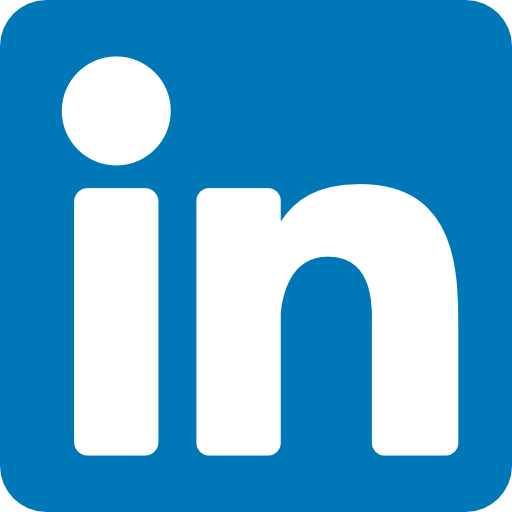 victorlubambo
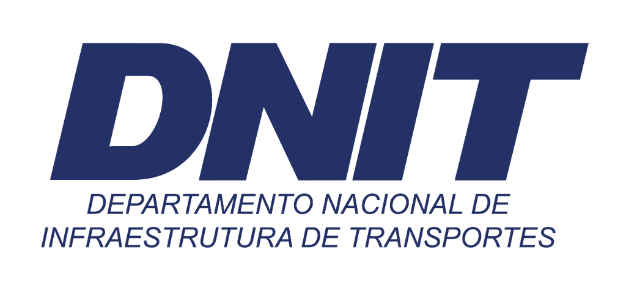